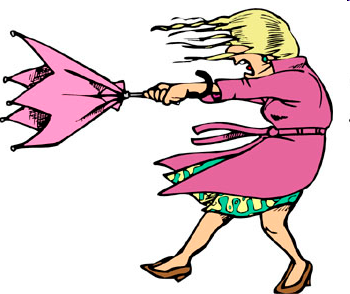 Повітря
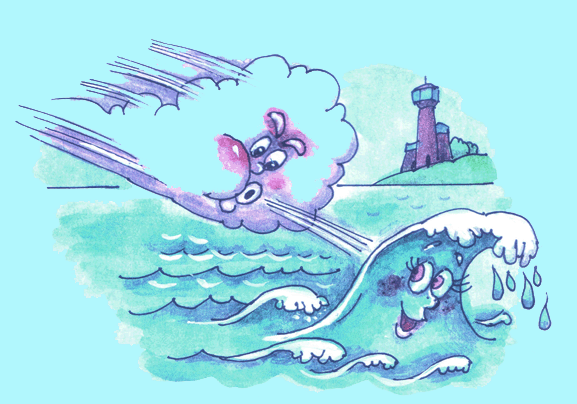 Загадка
Ось він деревце качає
І розбійником свістить,
Ось останній лист зриває
І крутить його, і кружляє.
(Вітер)
Яким буває вітер?
Слабким
Сильним
Зеленим
Холодним
Гарячим
Поривчастим
Вітер-це  постійний  рух  повітря
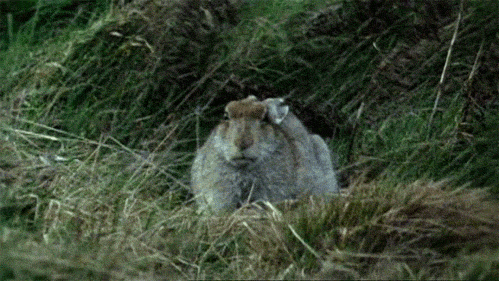 Холодне повітря 
важке
Холодне повітря
 важке
нагріває
Холодне  повітря важке
Тепле повітря легке
Як виникає вітер?
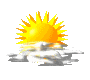 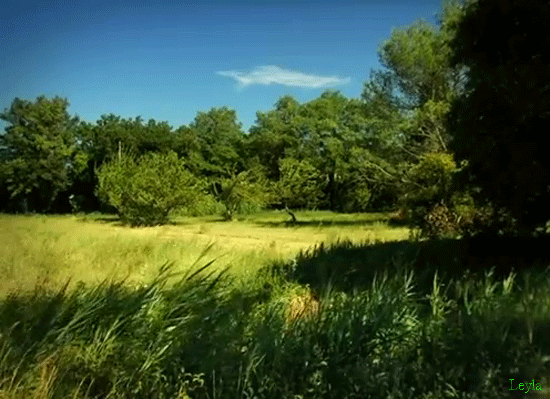 Земля в різних місцях по- різному нагрівається сонцем. 
Від землі нагрівається й повітря . Тепле повітря легше,ніж холодне. Воно піднімається вгору. А холодне повітря займає його  місце. Так виникає вітер.
Властивості повітря
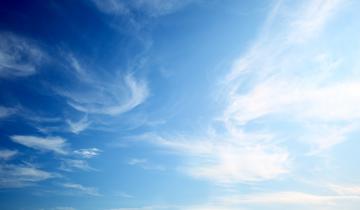 Повітря прозоре, безбарвне
Властивості повітря
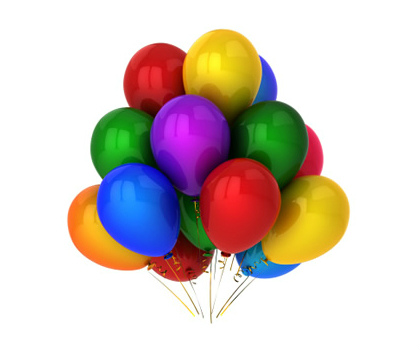 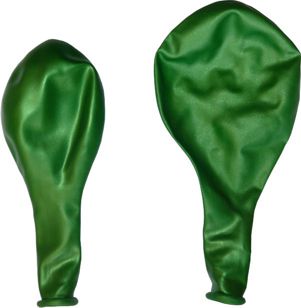 Повітря не має форми, воно займає весь простір
Властивості повітря
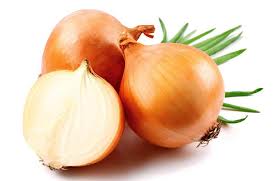 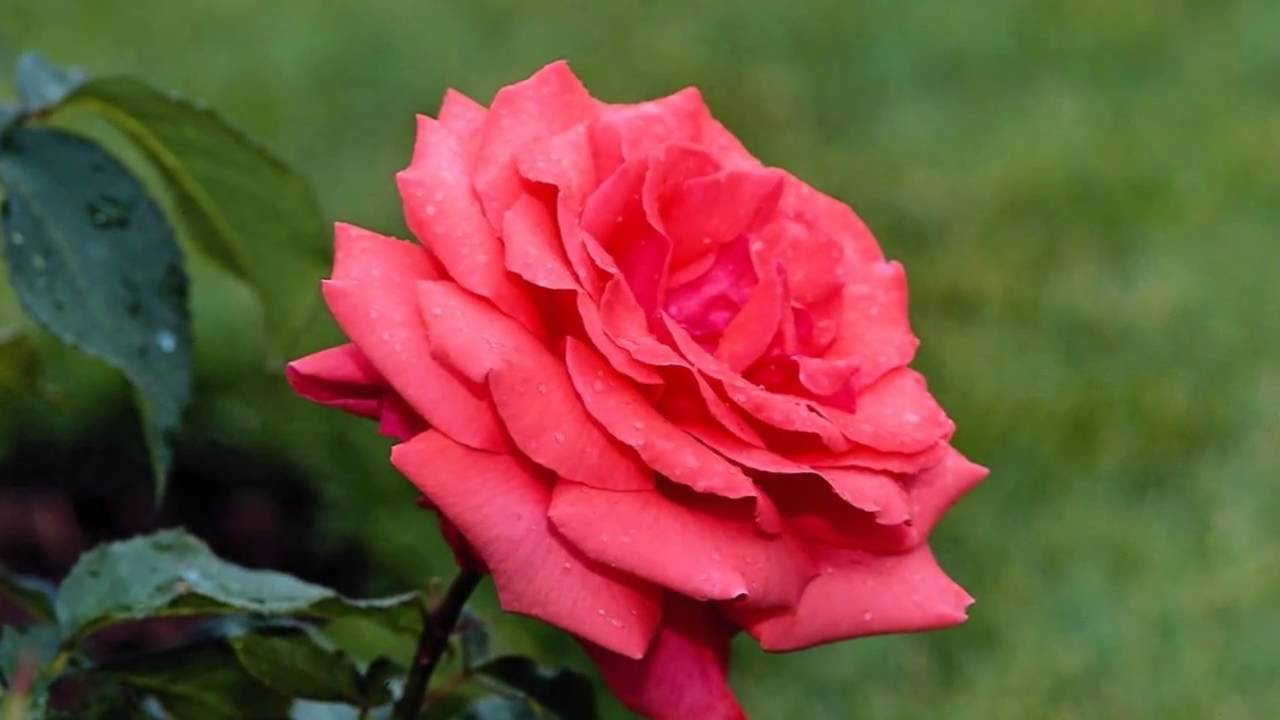 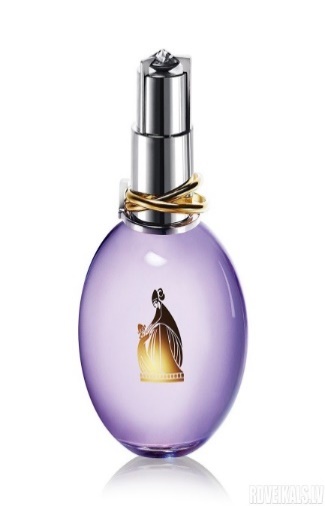 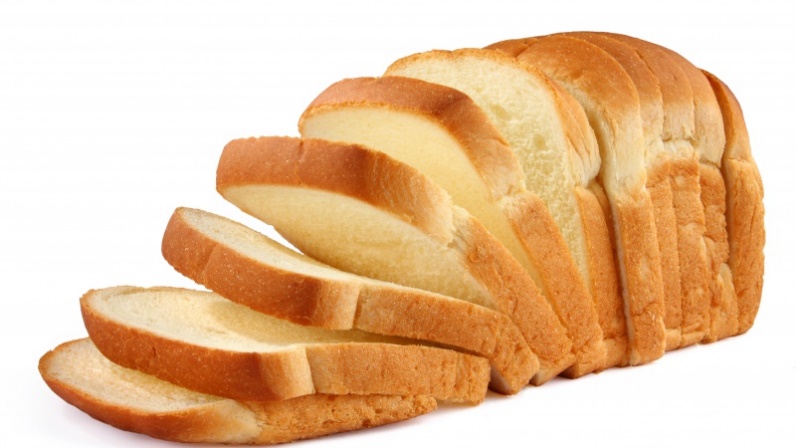 Повітря не має запаху
Властивості повітря
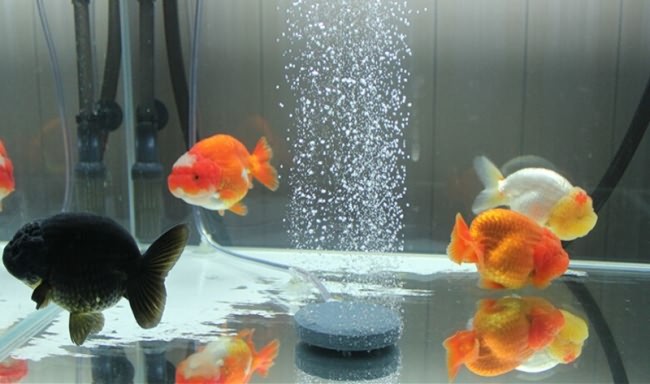 Повітря перебуває в газоподібному стані
Властивості повітря
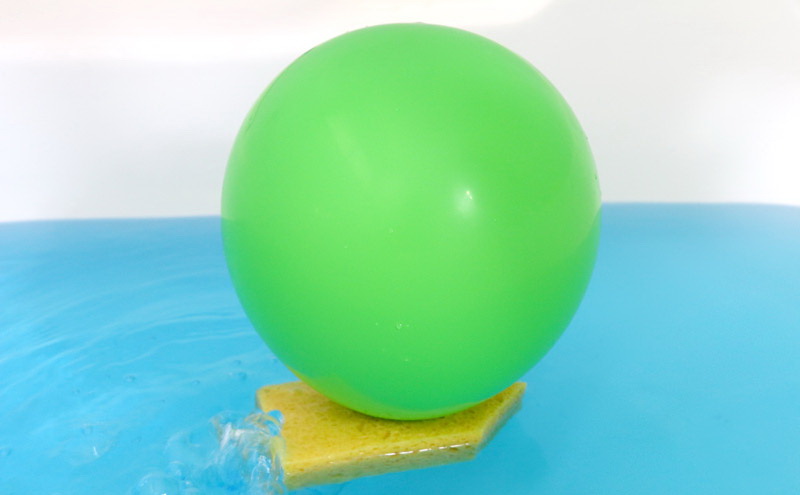 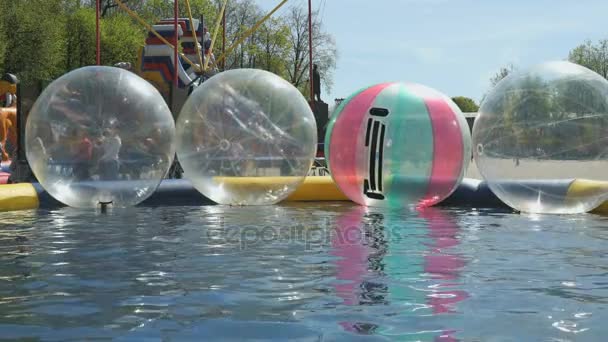 Повітря легше за воду
Властивості повітря
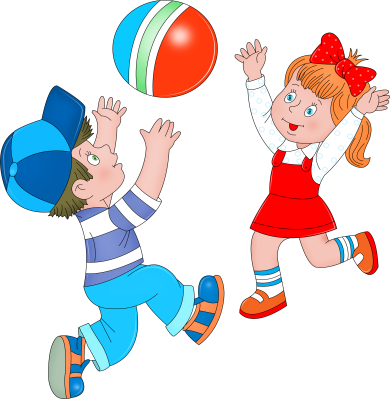 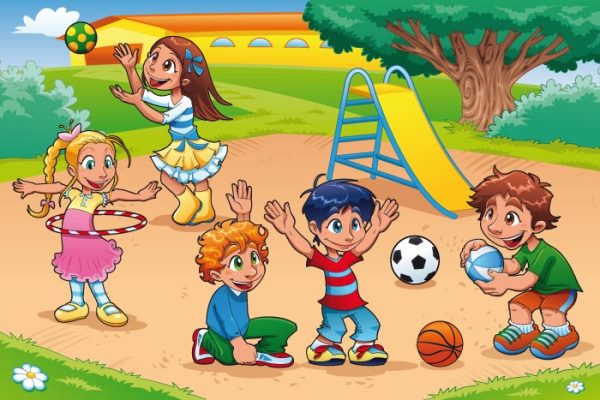 Повітря пружне, воно має здатність стискатися
Безбарвне
Прозоре
Стискається          при охолодженні
Розширюється
при нагріванні
Властивості
повітря
Не має запаху
Затримує тепло
Прилади для вимірювання сили та напрямку вітру

		          Флюгер Вільда







				                             Анемометр
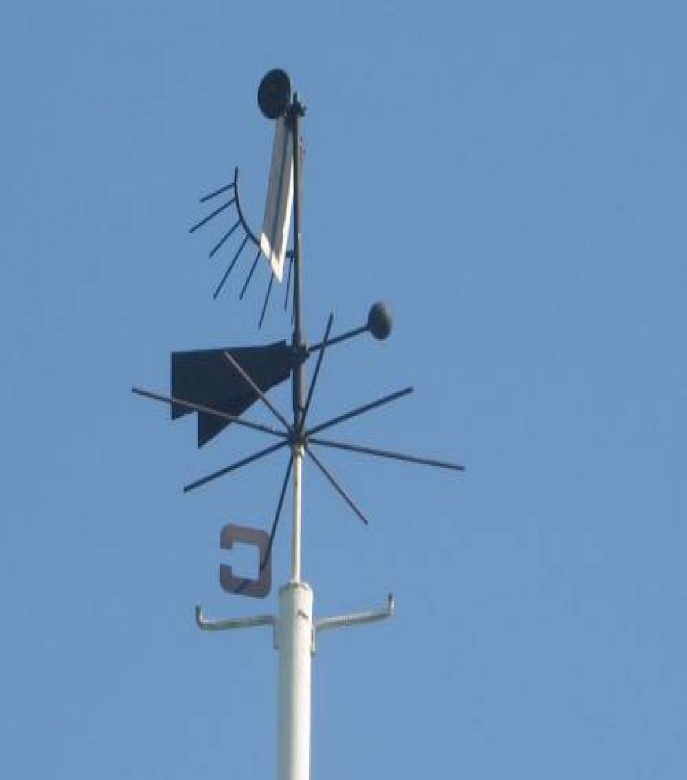 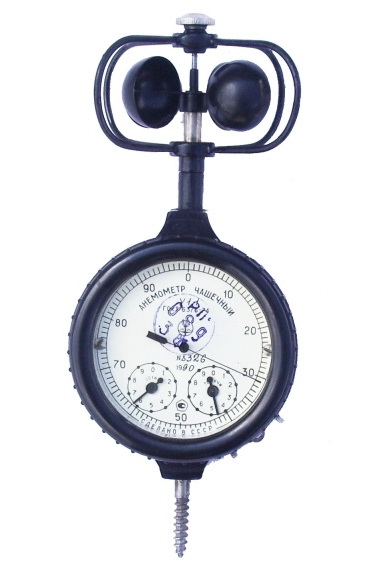 Флюгер  визначає силу і напрямок вітру.
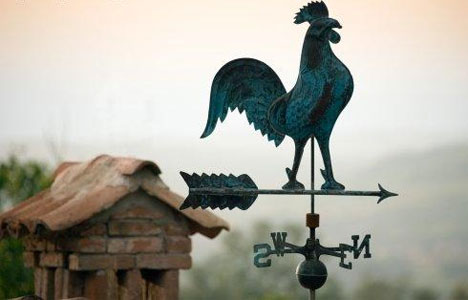 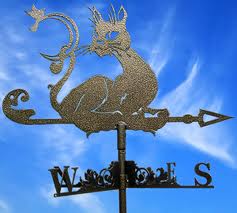 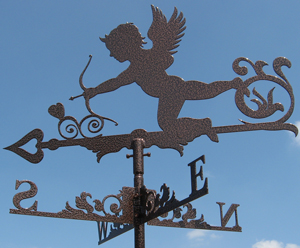 Передбачення  вітру
Дані про переміщення вітру з різних частин Землі метеорологи одержують із штучних супутників. Метеорологи - фахівці, які ведуть спостереження за напрямом  вітру на  метеорологічних станціях. Вони є в кожній області.
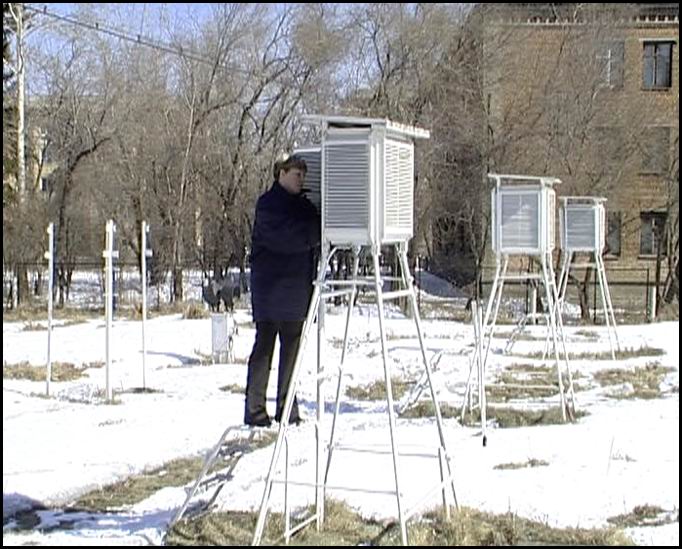 Шкала Бофорда
Вітер буває різної сили: дуже сильний, сильний, помірний, слабкий. Сила вітру визначається за його дією на оточуючі предмети за шкалою Бофорта, яка створена в 1805 році британським адміралом і гідрографом Френсісом Бофортом.
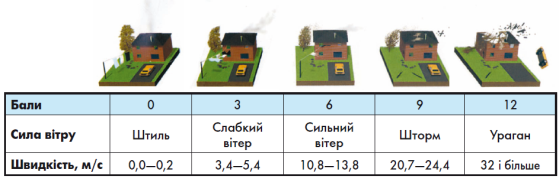 ВИДИ  ВІТРУ
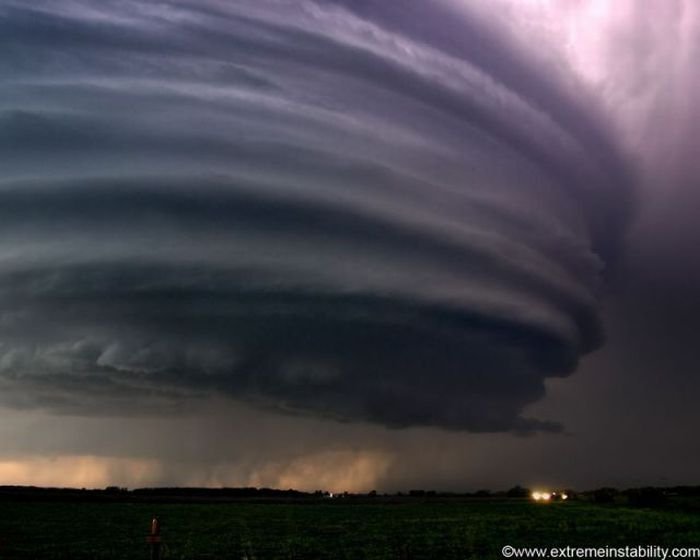 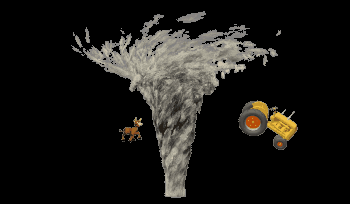 Торнадо-вітер-вихор
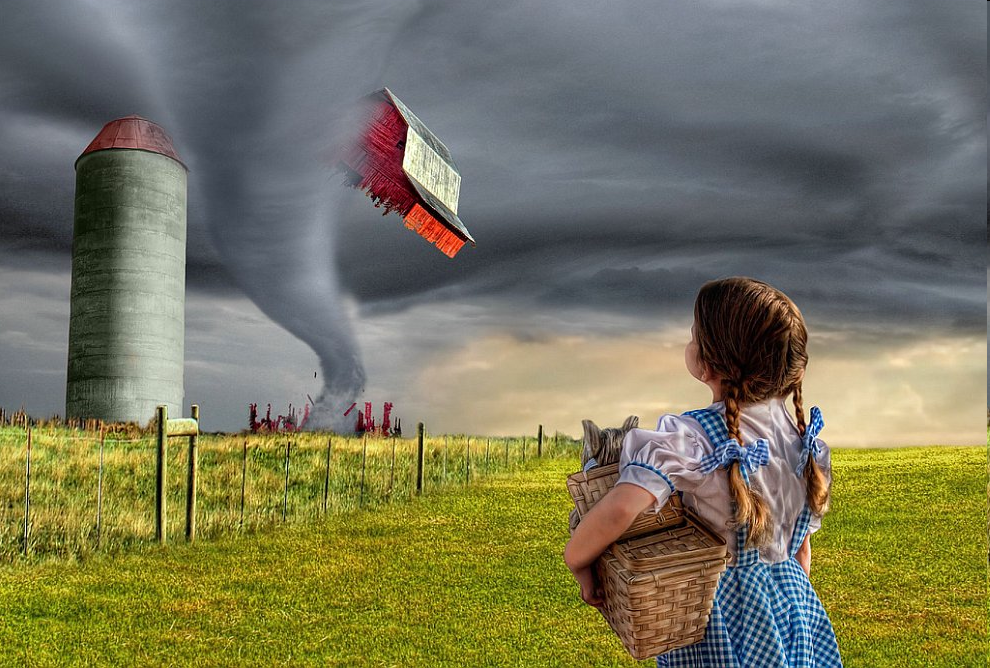 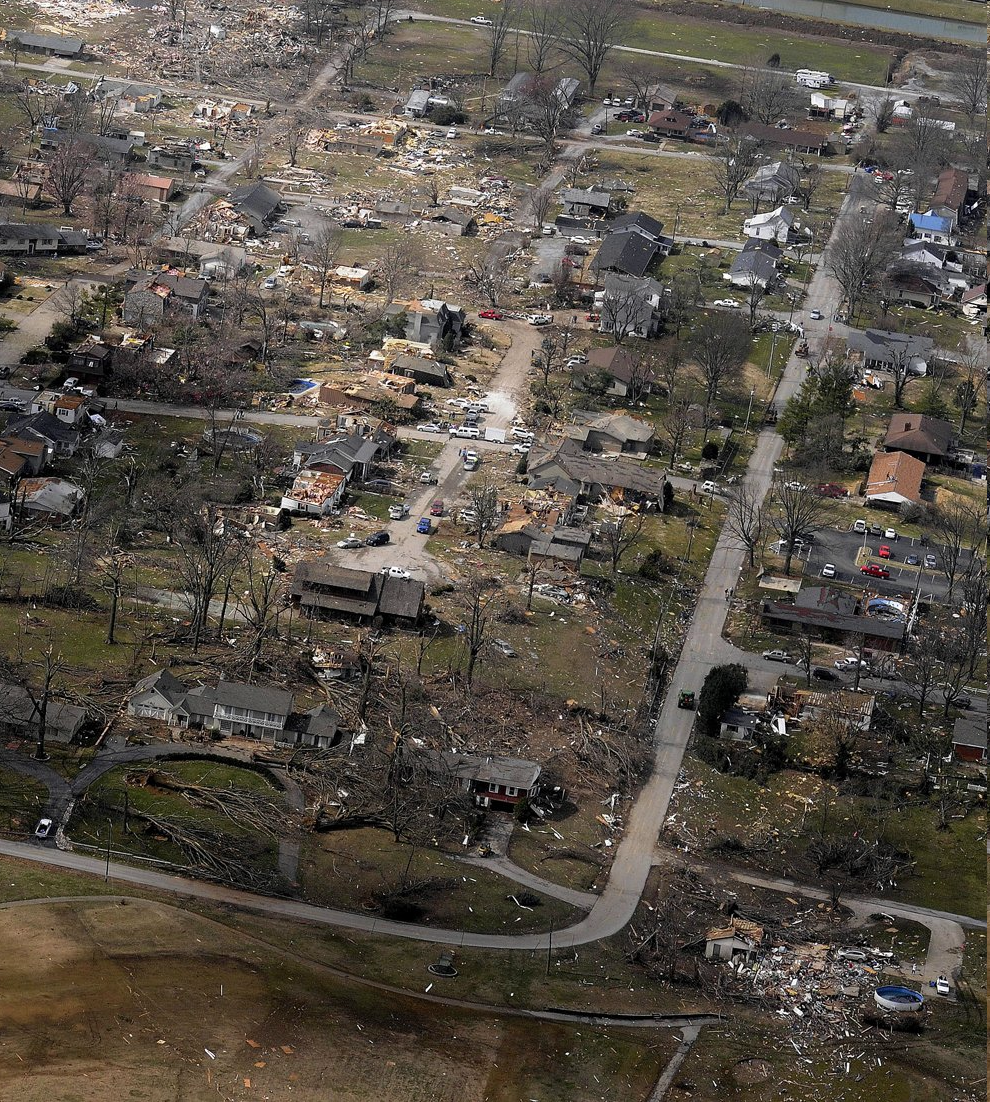 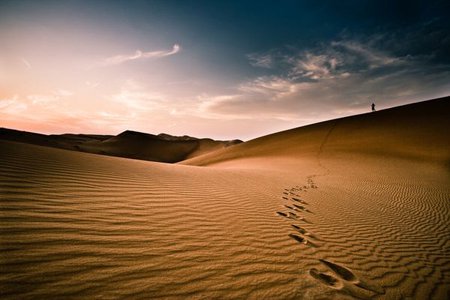 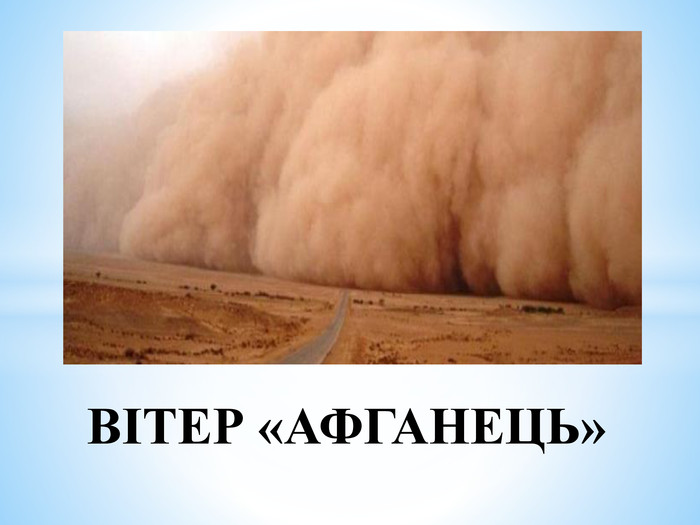 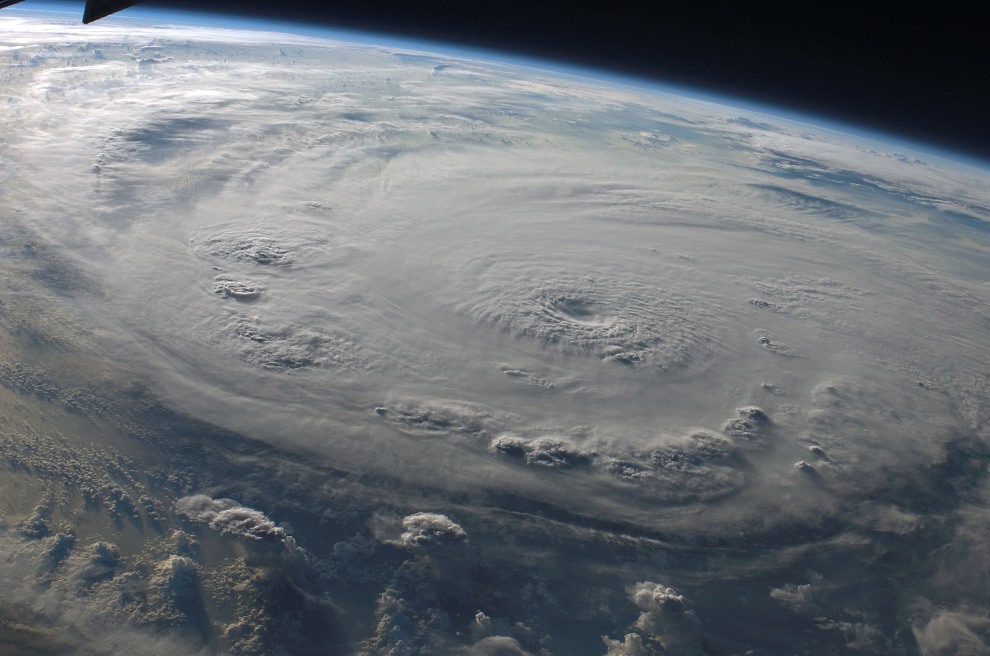 Афганець – мешканець пустель і степів. 
Вітер , який ніби спалює все навколо 
сухим гарячим подихом
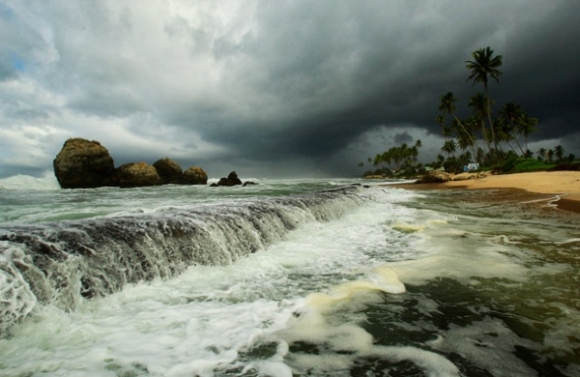 Урагани – вітри надзвичайної сили, 
сильніші за шквали . 
Вони викликають жахливі морські шторми
МУСОНИ– морські вітри змінюють свій напрямок : дмуть то з  моря на сушу , то навпаки.
Бриз (фр. brise) — вітри невеликої сили на берегах морів
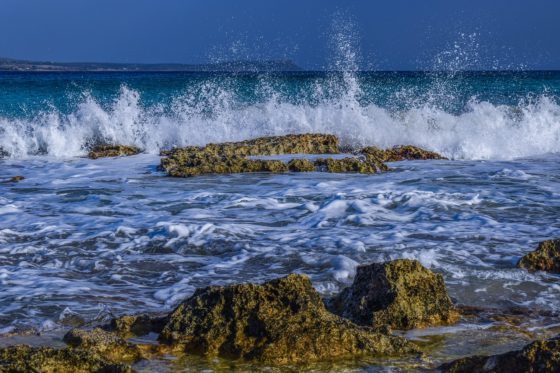 Користь  вітру
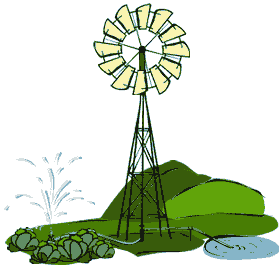 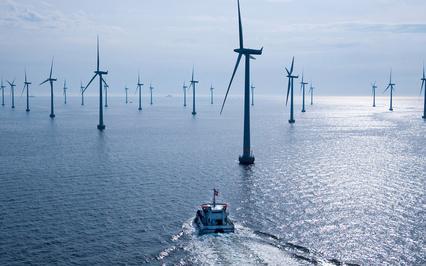 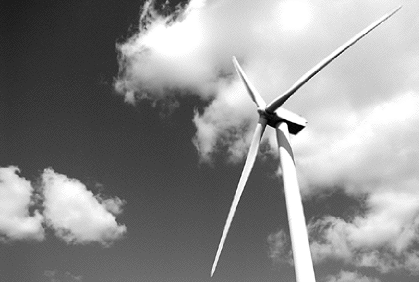 За допомогою вітрового двигуна 
отримують електричний струм.
Допомагає вітрякам молоти зерно
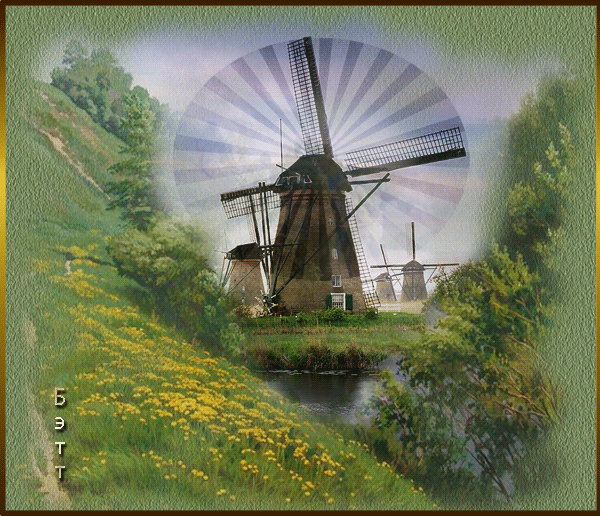 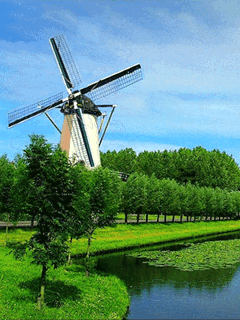 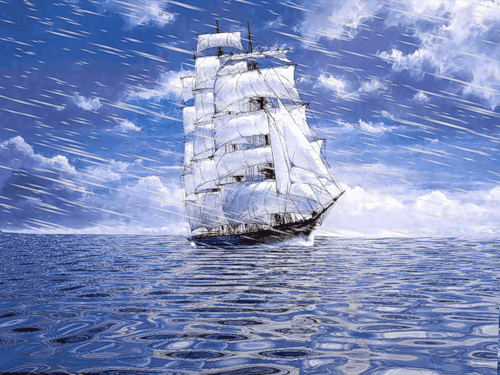 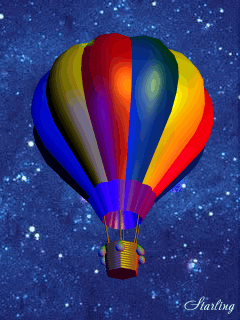 Допомагає літати  повітряним кулям
Надуває вітрила
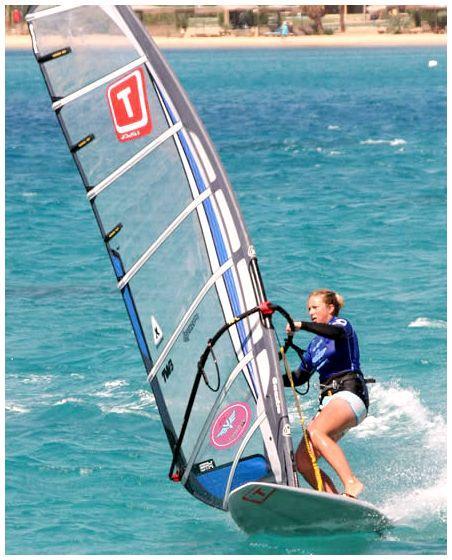 Вітер в спорті
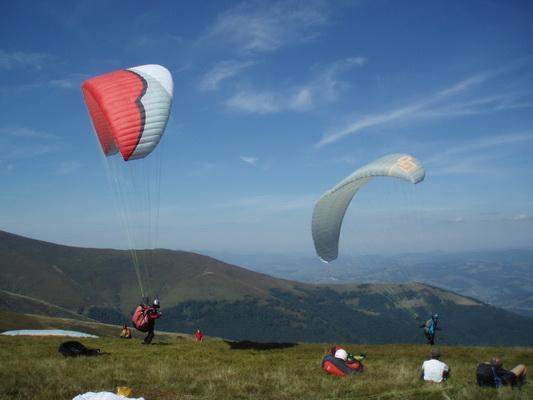 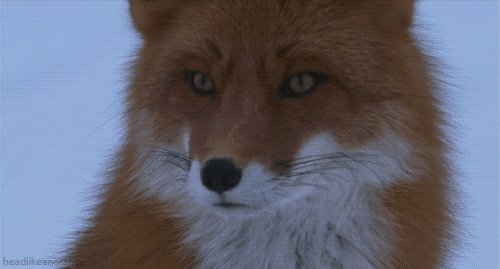 Допомагає тваринам орієнтуватись
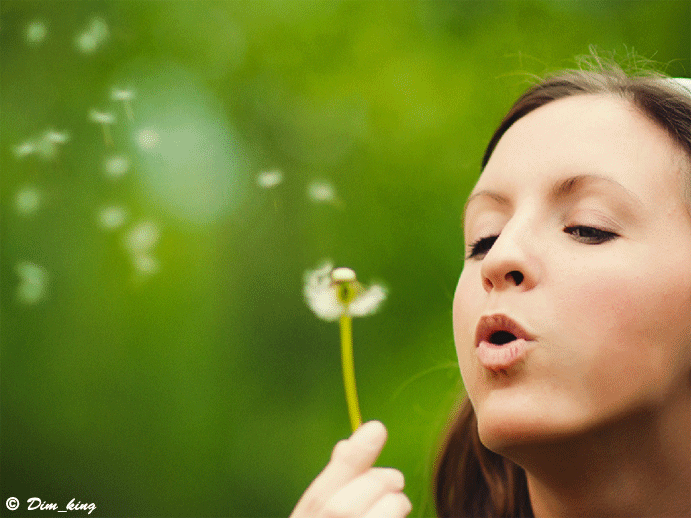 Переносить насіння рослин
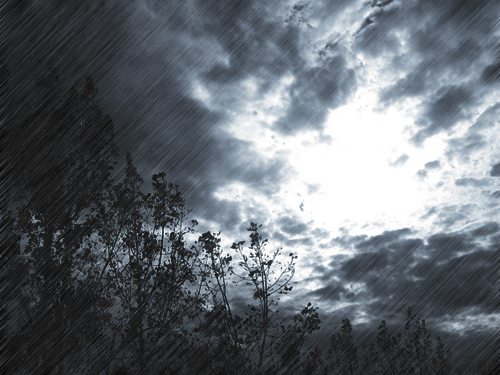 Розносить хмари і поливає землю дощем
Прислів’я та приказки
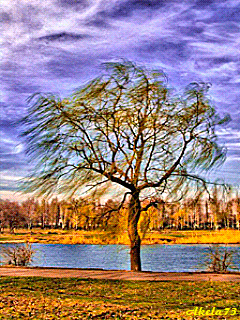 Вітер надворі — радість і горе.
Вітер дмухає, хоч не знає, що погоду він міняє.
Вітер подме — сліди замете.
Не всякі сліди вітер піском заносить.
Вітер рукавом махнув — дерева нагнув.
Натягай вітрила, поки вітер віє.
Не всякі сліди вітер піском заносить.
Вітер у кишенях свище.
Шукай вітра в полі.
Куди хилить вітер, туди й гілля гнеться.
Легенди  про виникнення вітру
За однією з версій причиною появи вітру вважали якихось чотирьох таємничих істот.
    Вони начебто дмухають з чотирьох кінців землі на розпорядження головного «відтродмуха» (підтвердженням цього є приказка «Іди на чотири вітри»).
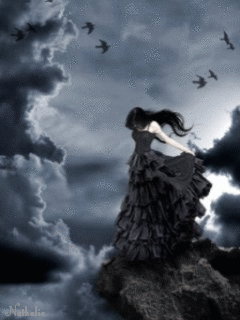 Була поширеною й думка, що вітер — злий дух, а тому, щоб його прикликати, треба свистіти, як свистять дияволу.
 Вітер схожий на зиму, але прикутий велетенськими ланцюгами за руки й ноги до кам’яної стіни. Рвучкий вітер — спроба зірватися з ланцюга й розірвати кайдани.
Вітер — це дідуган, дуже сердитий, який живе десь далеко за морями.
Легкий, приємний вітерець — подих Бога.
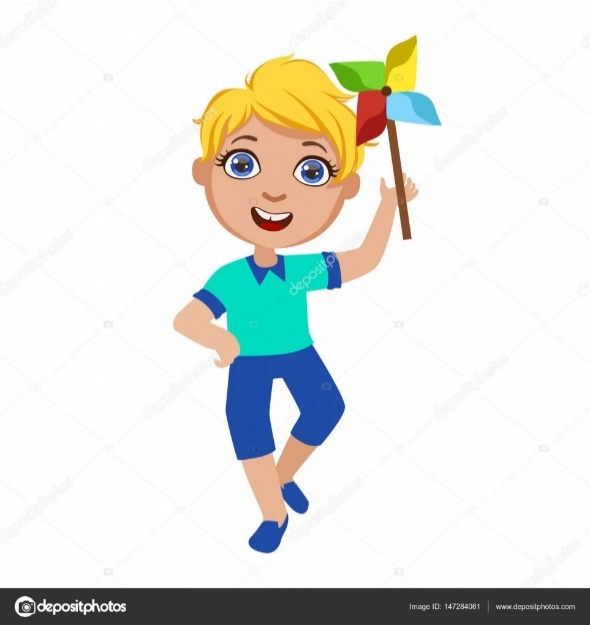 Повітря, діти, - цінність надзвичайна. Для нас – це існування джерело. У ньому вічна сила життєдайна, Живих істот без нього  б не було.